Innovations in Cyberinfrastructure Learning and Workforce Development (LWD)Advanced Cyberinfrastructure Division (ACI)Computer and Information Science & Engineering (CISE)
Sushil K Prasad, Program Director
Questions: sprasad@nsf.gov
[Speaker Notes: Hello, thank you for your interest in ACI’s programs related to learning and workforce development.  

I am Sushil Prasad, a recent rotator in charge of the LWD thrust in ACI.  I am a Computer Science professor from Georgia State University.  My research is in Parallel Processing.  However, since 2010, I have been steering a curriculum initiative in parallel and distributed computing with the premise that every undergraduate student in Computer Science or Computer Engineering must acquire certain basic parallel computing skills.  This curriculum has had wide adoption including its direct impact on ACM’s CS2013 Curricula.

Today, I will summarize four key programs that ACI participates in for workforce development pipeline and highlight some aspects for proposal preparation.  I will also mention other current opportunities such EAGERs and Workshops.]
Education and Workforce as infrastructure
Professional Staff
to support
new capabilities
Cyber Scientists
to develop
new capabilities
Area Scientists
to exploit
new capabilities
ACI
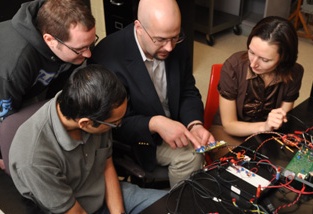 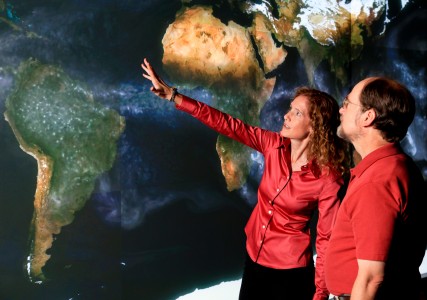 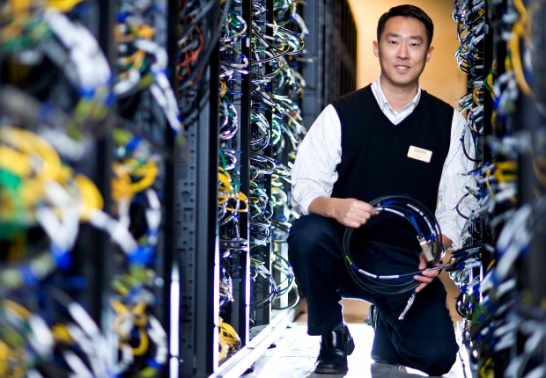 [Speaker Notes: Who are our stakeholders?  
We are concerned about all the faculty, students, postdocs, and scientists who help create new cyberinfrastructure related to software, data, hardware, networking and security.  

Similarly, we are concerned about all the domain scientists and engineers and their students who employ these cyberinfrastructures for scientific discovery.

We are also concerned about training and career development of the CI professionals who support all the research and the cyberinfrastructures.]
LWD: The Career Pipeline
Goal:  Build robust careers paths in Cyber-Infrastructure (CI) and Computational and Data-enabled Science and Engineering (CDSE)
Techniques:  Leverage existing programs for early-stage researchers.  Develop new programs in areas of need/challenge
CAREER
CRII
NRT/IGERT
REU
[Speaker Notes: It is good to visualize the career pipeline of young researchers and how ACI supports them at various stages.

Our goal is to build robust careers paths in Cyber-Infrastructure and Computation and Data-enabled Science and Engineering.

Our approach is to leverage the existing programs for early-stage researchers.  We also intend to develop new programs in the areas of challenges.

Our current program supports the: 
	Undergraduates via REU sites
	Graduate students via NSF Research Traineeship or the NRT program, which is a successor to the IGERT program
	Early faculty via the CAREER program
	- And the earliest of the faculty members through the recent CISE Research Initiation Initiative or the CRII program.]
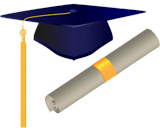 Faculty Early Career Development Program (CAREER - NSF 15-555)
Most prestigious award supporting junior faculty as a teacher-scholar
Outstanding research, education and the integration of education and research 
Presidential Early Career Awards …(PECASE) – 20 best
ACI research focus: 
Use-inspired and/or applied, multidisciplinary research 
computation and data-enabled science and engineering
Min $400K/5 yrs 
Deadlines by directorate:  July 2016; see solicitation for specific dates.
[Speaker Notes: Let us start with the CAREER program.  We are working hard to grow this programs, with good successes.

- CAREER is the most prestigious award supporting junior faculty as a teacher-scholar.
-A career proposal need to focus on research, education as well as their integration.
-NSF also chooses the best 20 of its CAREER awardees for the Presidential Early Career Awards the so called PECASE awards.
- It is important to note that the research focus of ACI is use-inspired or applied, possibly multidisciplinary research, not fundamental research, which enables computation and data-enabled science and engineering.

Minimum award for CAREER is $400K for 5 year.  The  next deadline would be in July.]
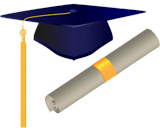 Faculty Early Career Development Program (CAREER – contd)
ACI encourages proposals that are either of
primary interest to ACI, or 
secondary interest to ACI (add ACI in Cover Page)
Dear Colleague Letter: ACI & Career (NSF 15-072) http://www.nsf.gov/pubs/2015/nsf15072/nsf15072.jsp
CAREER program page 
http://www.nsf.gov/career		
CISE CAREER Proposal Writing Workshop
April 4, 2016, Arlington, in-person and online participation
http://carch.seas.gwu.edu/cise-career/NSF_2016.html
[Speaker Notes: Within the context of the CAREER program, ACI encourages proposals that are either of primary interest to ACI, or of primary interest to another division of NSF, and of secondary interest to ACI. 	Make sure that your cover page mentions ACI in either case.
		
- In both cases, proposals should contribute to exploration, experimentation, development, or deployment of cyberinfrastructure related to software, hardware, modeling/simulation, data, networking, security, or policies.

A good resource is a Dear Colleague Letter on ACI & Career program released last year.  You should also see the CAREER program page.
	
If you or a colleague are contemplating submitting a CAREER proposal to ACI, you should participate in the CISE CAREER Proposal Writing Workshop. If you could not register, attend online.  This would be held on April 4, 2016 in Arlington.]
CISE Research Initiation Initiative (CRII - NSF 15-569)
Independent research for faculty or research scientists in their first two years (Pre-CAREER)
May not have any grant as PI
ACI research focus: 
Use-inspired and/or applied multidisciplinary research 
Computational and data-intensive scientists in addition to computer scientists
Award ~$175K/ 2 yrs
Deadline: September 30, 2015
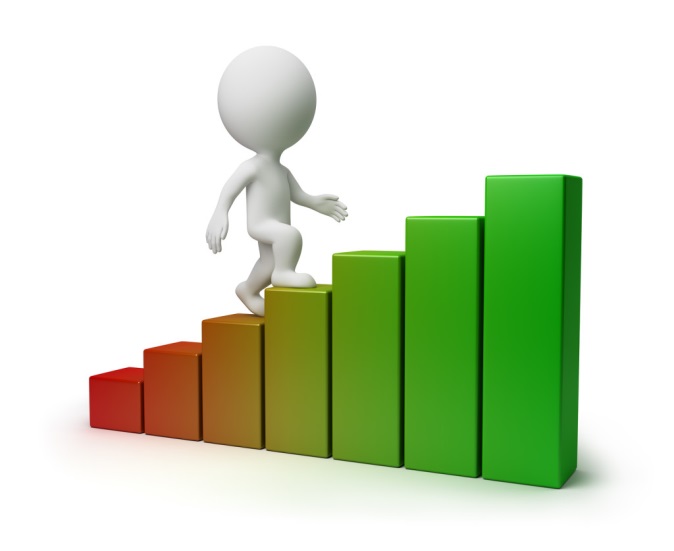 [Speaker Notes: The next program is the CISE Research Initiation Initiative program or CRII.  

CRII promotes independent research for faculty or research scientists in their first two years.  Note that CAREER is only for tenure track faculty. Whereas, the CRII program also supports the research scientists as long the proposer does not have any grant as PI. 

Again, remember that ACI’s research focus is in Use-inspired and/or applied multidisciplinary research. 

ACI invites both the Computational scientists from various domains as well as the computer scientists under this program, even though the program is currently only within CISE.

The Award is up  to$175K for 2 yrs.  The last year deadline was in September.]
Goals of CISE Research Initiation Initiative (CRII - contd.)
Start a research program and career
The PI need not have significant prior research results or maturity
Start a path toward research independence
Develop collaborations within or across research disciplines
Undertake exploratory investigations
Acquire and test preliminary data
Broaden community of researchers
Reach underserved sub-communities, under-represented groups, nontraditional institutions
[Speaker Notes: Let me highlight a few things to remember when preparing a CRII proposal or advising a young colleague.  As the name suggests, the CRII program is to support starting of a research career. The PI does not need to have significant prior research results.  On the other hand, PI needs to demonstrate a path toward research independence.  This is an opportunity to develop collaborations, undertake exploratory investigations, and acquire and test preliminary data.

CRII also aims to broaden the community of researchers, with an eye toward reaching out to underserved communities, under-represented groups, and nontraditional institutions.]
Research Experiences for Undergraduates (REU - NSF 13-542)
Active research participation by undergraduate students 
REU Sites are based on independent proposals
REU Supplements: component of new or continuing proposals
Deadline: August 26, 2015 
ACI 2015: up to $360K/3yr;
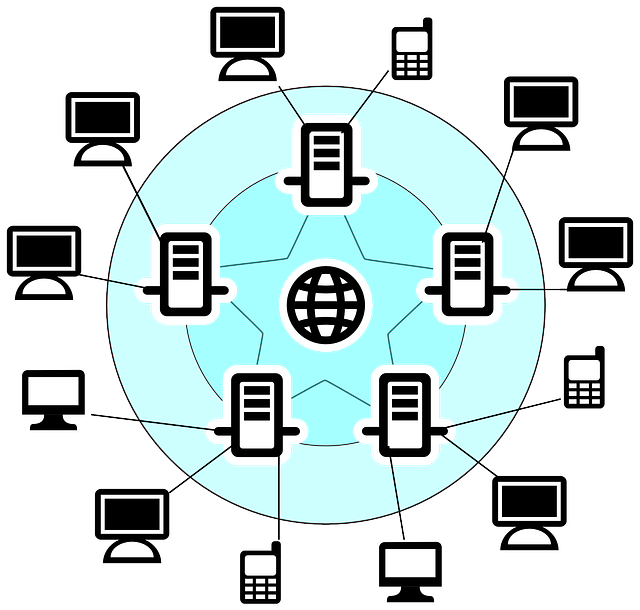 [Speaker Notes: Now let us look at the REU site program that ACI also participates in.  This program is an important component of research training of undergraduates in computational science and engineering.  ACI has been strongly emphasizing this lately and the program has been growing.

The REU site is for active research participation by undergraduate students, usually during 10 weeks of summer. 

The REU Sites are based on independent proposals whereas REU Supplements can be proposed as a component of new or continuing proposals.

The 2015 deadline was in August.  ACI funds up to  $360K for 3yr to host 10 students.]
Research Experiences for Undergraduates (REU – Contd.)
School hosts summer cohort for undergrad research
Coherent intellectual focus to research topics
At least half the students are from institutions other than the host institution 
At least half from schools with limited research potential 
Research mentoring and support
Social activities
Professional development, grad school prep
[Speaker Notes: A good REU site proposal should ensure that  there is a coherent intellectual focus to research topics for the students, and they are not just a collection of what faculty can easily put together.

-The site should have at least half the students from institutions other than the host institution;  likewise, at least half should be from schools with limited research opportunities. 

In addition to research, the REU site also needs to address varied enriching experiences including mentoring, social activities, professional development, and graduate school preparation.]
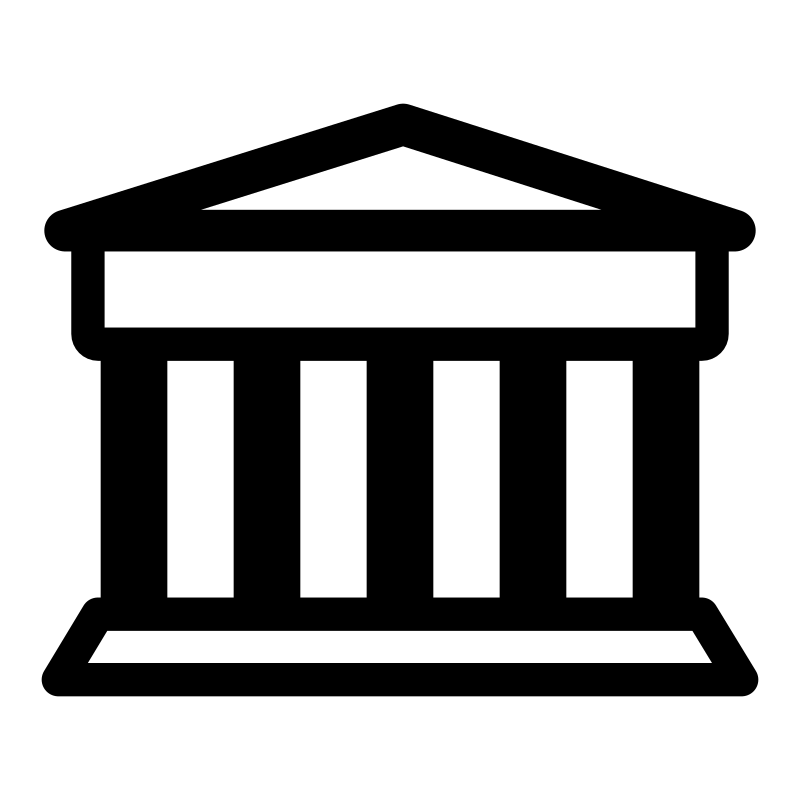 NSF Research Training (NRT - NSF 15542)
To encourage the development and implementation of potentially transformative models for STEM graduate education training 
Data-enabled Science and Engineering (DESE)  
Understanding the Brain (UtB)  + Innovations at the Nexus of Food, Energy, and Water Systems (INFEWS) 
Award $3M/4-5yrs
Deadlines: 
Mandatory letters of intent: Dec-2015 
Feb-2016 deadline
[Speaker Notes: The NRT proposals just came in February, but I want to briefly mention it. 

The NRT program is to encourage the development and implementation of potentially transformative models for STEM graduate education training.
The last round had three focus areas including Data-enabled Science and Engineering (DESE), Understanding the Brain (UtB), and  Innovations at the Nexus of Food, Energy, and Water Systems (INFEWS). 

It is one of the larger awards funding up to $3M for 4-5yrs.  We introduced mandatory letters of intent in the last round.]
Other LWD Opportunities within ACI
EAGERs, Workshops, RCNs
Seed Exploration of Informal/Formal Training and Education, Broadening Participation 
Students, Post-Docs, Faculty, CI Professionals
Fellowships (e.g., Blue Waters, XSEDE Scholars)
STEM+C at K-12 level 
Student Travel Grants 
Discuss with me and 
other ACI Program Officers
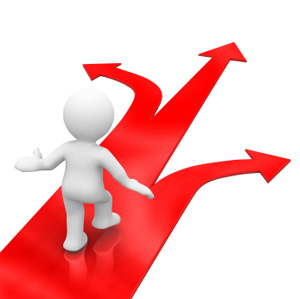 [Speaker Notes: In addition to the regular programs, let me emphasize that I am looking for exciting ideas toward EAGERs, Workshops, and RCNs which can seed longer term activities, create roadmaps, or help coalesce the community around critical goals.   These can be in the broad areas of Informal or Formal Training and Education needs of all our constituency including undergraduate and graduate students, post docs, faculty, instructors, research scientists and the CI professionals.  Broadening participation is a key goal. 

There are also miscellaneous opportunities including graduate student fellowships, and support for student travel to conferences.   We also participate in the STEM+C program which supports projects at the K-12 level.]
Thank you!

Questions Now: sprasad@nsf.gov

(These slides, an audio recording, and a script of this webinar will be available at http://www.nsf.gov/events/)
[Speaker Notes: This complete my slide presentation.  Please note that these slides and the transcript for this webcast as well as an audio recording will be available at www.nsf.gov/events. 

Now, I welcome your questions.  Please email to sprasad@nsf.gov.

Thank you!]